Curso de Fotogeología  2010
Profesor: Gastón  proaño cadenaespol
SEGUNDA PARTE    FOTOGEOLOGÍA
Aplicaciones de la fotointerpretación en las Ciencias de la Geología

MSc.  GASTÓN PROAÑO C.
Contenido
Aplicaciones
Dos tipos de información geológica  puede ser obtenida a partir de las Fotografías Aéreas: 
 LITOLOGICA
 ESTRUCTURAL
 ELABORACIÓN DE MAPAS
Aplicaciones
Los tipos y cantidades de información que se obtienen a partir de fotos aéreas dependen principalmente de: 
 el tipo de terreno,
 el tipo de vegetación
 el entorno climático,
 la etapa de ciclo geomórfico.
Aplicaciones
Se usa la fotografía aérea en Geología para realizar:
 Esquemas de la estructura y la relación estructural en una zona 
 Esquema de la sucesión estratigráfica
 Elaboración de un mapa geológico
 Medidas de secciones estratigráficas 
 Las mediciones de inmersión y el espesor de las formaciones 
 Inferencias acerca de los tipos de roca presentes en la zona.
Análisis Litológico
Se refiere al reconocimiento de los tipos de roca que forman la superficie del terreno, por datos fotogeológicos. 
Una combinación de rasgos geomorfológicos y análisis estructural debe llevarse a cabo. 
Cada afloramiento debe ser considerado según su ambiente geológico local y regional.
El estudiante debe estar bien preparado en los pre-requisitos.
Información   litológica
Las áreas del terreno donde afloran rocas sedimentarias brindan mayor información que las zonas donde afloran rocas ígneas y metamórficas. 
Debido a que las rocas sedimentarias tienen una fuerte diferencia en lo que se refiere a las características físicas estas son más fácil identificar.
El 70% de la superficie terrestre está formada por rocas sedimentarias.
Información litológicas
Las rocas plutónicas son relativamente homogéneas en amplias zonas.

Las rocas metamórficas pueden mostrar la menor cantidad de información a partir de fotografías aéreas. 
Las rocas metamórficas tienen foliación
Factores que afectan la apariencia  de las ROCAS en las Fotos Aéreas
Clima 
Tipo de vegetación
Tipo de suelo 
Tasa de erosión 
Ubicación  Geográfica 
Color y reflectividad 
Composición  Litológica
Características físicas 
Profundidad de meteorización 
Estructura 
Textura 
Factores inherentes al tipo y condiciones de la fotografía.
Procedimiento para la interpretación litológica
Determinar el entorno climático (por ejemplo, desiertos, zonas áridas, semiáridas y húmedo, templado, tropical),  
Determinar el tipo de erosional medio ambiente (por ejemplo, activa, muy activa, inactiva), 
Reconocer y marcar las capas
Reconocer y marcar las zonas de afloramiento que no tienen capas (estos pueden ser intrusiones, capas horizontales
Reconocer y marcar las zonas de cobertura superficial que no indican las capas 
Estudio de los lineamientos para determinar si presentan fallas, diques, fracturas, o combinaciones de estos.
Observaciones para diferenciar litologías
El tono fotográfico de la roca en masa en relación con las rocas vecinas,
La resistencia a la erosión de la roca en masa en relación con las rocas vecinas,
La frontera de toda la masa de rocas,
La expresión topográfica de toda la masa de roca,
Los límites de cada uno de afloramientos,  
El patrón de fracturas, 
El patrón de fallas,
El patrón de drenaje, 
La cobertura vegetal,  
Las capas, 
La foliación,
El entorno geológico regional.
FACTORES CLAVE DE LA FOTOGEOLOGÍA
INCLUIR DIAPOSITIVAS NUEVE
Rocas Sedimentarias
El elemento más destacado de las rocas sedimentarias son las capas. 
Como resultado de la erosión diferencial los sedimentos se depositan en capas y las rocas sedimentarias aparecen como patrones de bandas en las fotografías aéreas. 
Bandeamiento debido a la vegetación o al suelo; los tonos también pueden utilizarse para reconocer y marcar las capas en ausencia de expresiones topográficas.
Sedimentos no consolidados
La mayoría de sedimentos no son fácilmente diferenciados de las rocas sedimentarias consolidadas cuando se usan fotografías aéreas. Pero su carácter puede deducirse de las características de drenaje, el tono, análisis de la pendiente, uso del suelo y otros criterios, relacionados con la experiencia del foto intérprete.
Rocas ígneas intrusivas
Estos pueden ser reconocidos por el drenaje, textura y el carácter masivo de la roca. Las rocas ígneas en particular presentan un patrón de fracturas característico. Este patrón se observa en las zonas de exposición y se debe al tipo de roca y modo de origen y es independiente del clima y del ciclo erosional. La vegetación será más o menos uniforme.
Extrusivos ígneos
Estos pueden ser ácidos, intermedios o básicos en la composición. Relativamente jóvenes muestran flujos de lava, patrones topográficos y están asociados con conos volcánicos. 
La superficie de un flujo puede ser irregular en comparación con las superficies de rocas sedimentarias. 
Lavas básicas pueden mostrar tonos oscuros, mientras que las lavas ácidas muestran los tonos de luz fotográfica. Las lavas intermedias(andesíticas) tienen tonos de gris medio. Las tobas y arcillas tienen una superficie de drenaje dendríticas, la vegetación es bastante pobre debido a las interacciones de drenaje.
Rocas Metamórficas
Es difícil identificar rocas metamórficas de fotografías aéreas, porque en gran escala las características distintivas están por lo general ausentes. Puede ser difícil o imposible de reconocer la capa a causa de cambios físicos en las unidades de la roca debido a alta presión y / o altas temperaturas del metamorfismo.
Rocas Metamórficas
Las tendencias estructurales obtenidas a partir de fotografías aéreas son foliación en lugar de capas. Paralelamente alineaciones de crestas. En este tipo de zonas la aparición de lineación ampliamente espaciados en ángulo recto a la tendencia regional apoya la presencia de rocas metamórficas.
Análisis estructural
Capas:
Pendiente suave u horizontal
Pendiente media
Pendiente empinada o vértical
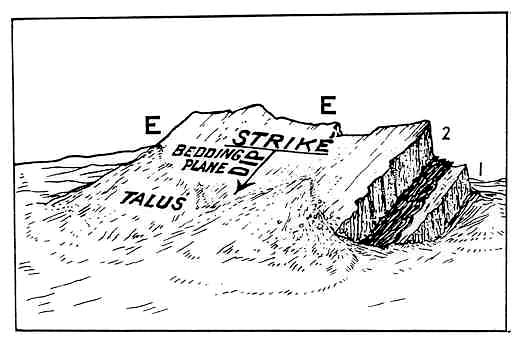 Capas con pendientes suaves o subhorizontales
Pueden ser reconocidas porque sobre estas capas pueden haber estructuras características de su subhorizontalidad como depósitos aluviales, terrazas, desarrollo de drenaje de tipo dendrítico, etc.
Capas con pendientes suaves o subhorizontales
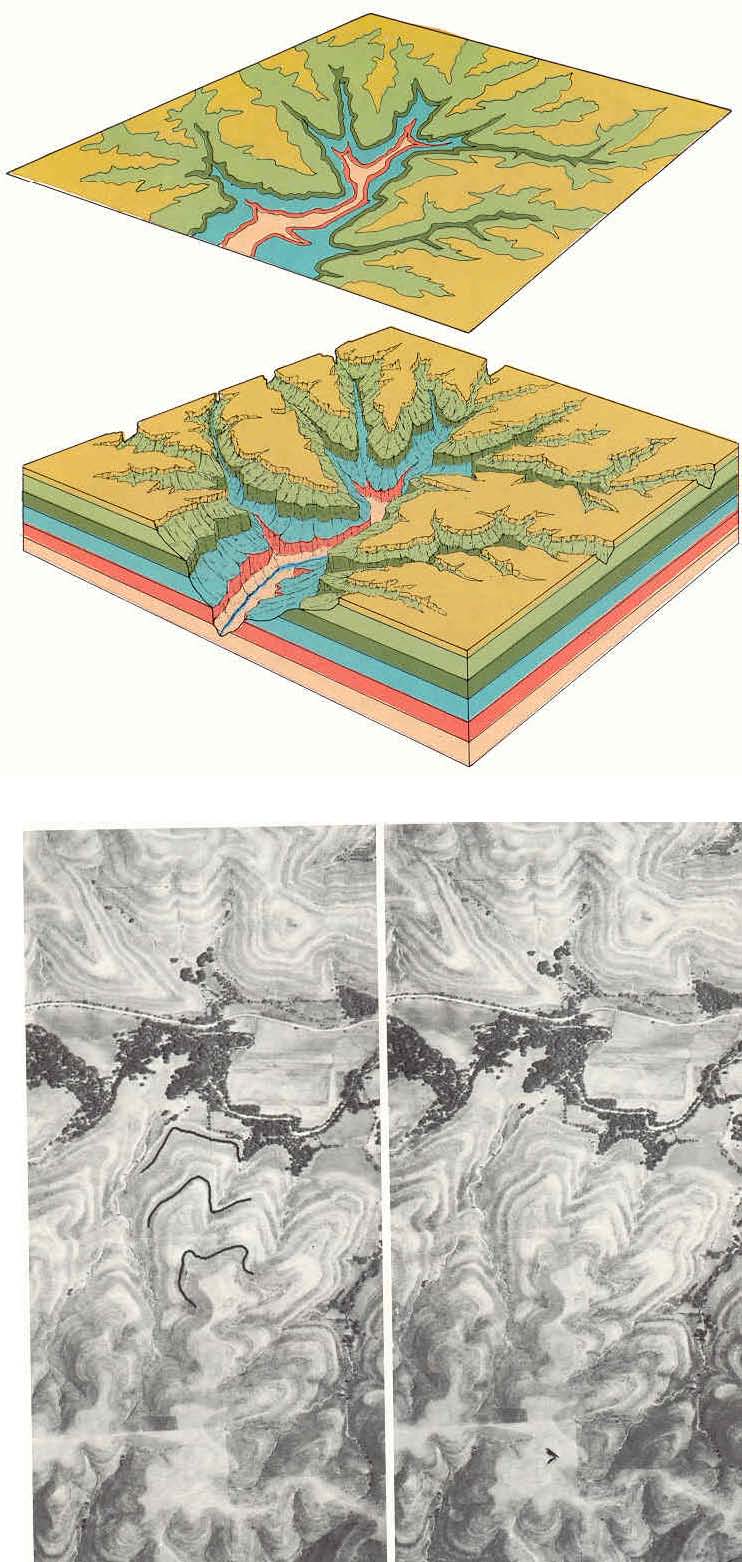 Los patrones de drenaje dentrítico se desarrollan característicamente en estratos subhorizontales.
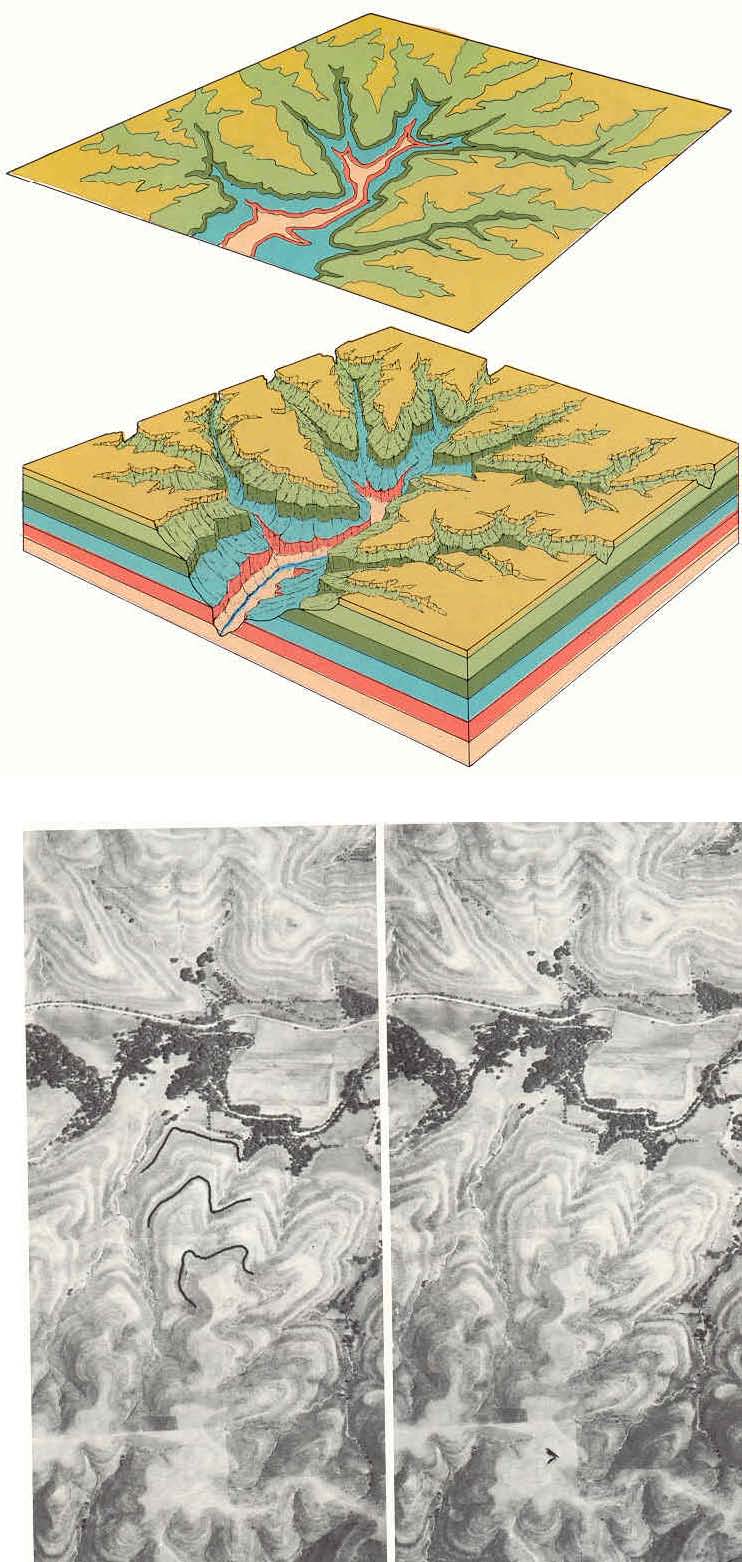 Capas subhorizontales e inclinadas
En el caso de un paisaje con capas subhorizontales en las que se sumergen capas con mayor buzamiento, esta unión puede ser identificada por el contraste tonal, por la resistencia a la erosión de cada una o por el patrón de drenaje.
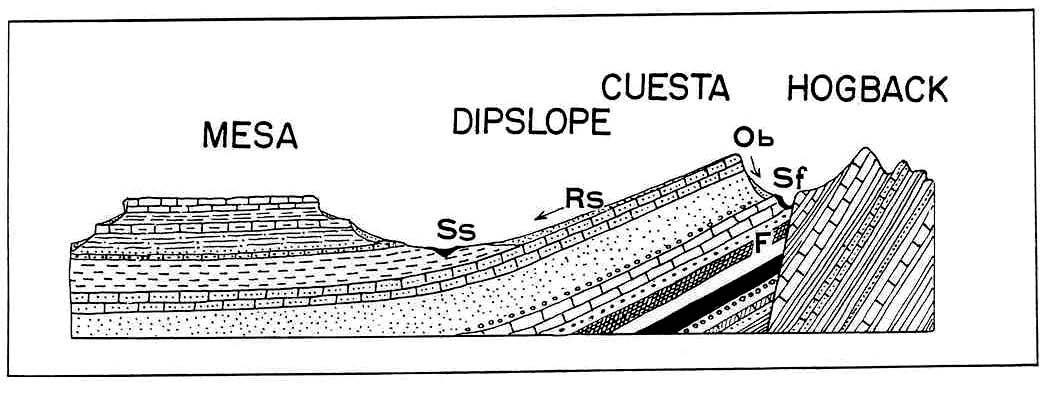 Capas con pendiente media
Van desde 5º – 35º de inclinación.
Cuando la capa es dura se resiste a la erosión más que una cobertura de lutitas o margas.
Cuando la capa mas suave se elimina por la erosión queda al descubierto la capa más dura formando una cuesta (cresta asimétrica) pauta que apunta la dirección del buzamiento de la capa.
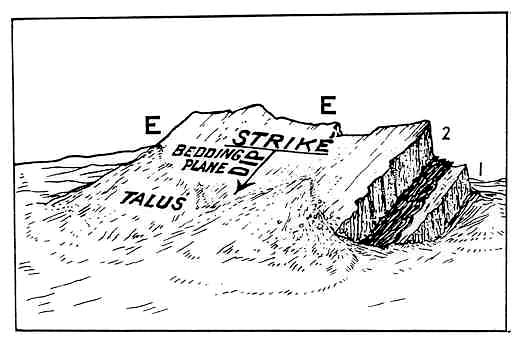 Capas con pendiente media
Estas capas son las que brinda mayor información. Las principales características de las fotos de capas de mediana pendiente son: 

 El rumbo y el buzamiento 
 La forma en que se sumergen las capas 
 Se puede observar la resistencia de las capas para determinar la orientación de inclinación.
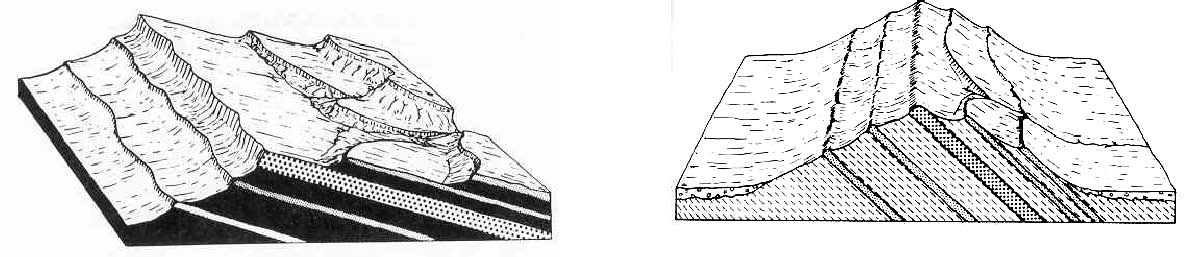 Capas empinadas o verticales
Tienen pendientes mayores a 35º
Los patrones de afloramiento aparecen como bandas que sobre una base regional son a grandes rasgos paralelos.
Capas empinadas o verticales
Importantes variaciones en los detalles del modelo básico se desarrollan en las zonas disecadas por la erosión y deben ser cuidadosamente analizados, ya que proporcionan información importante relativa a la estructura del subsuelo.
Capas empinadas o verticales
Cuando se sumergen los estratos se remontan sobre un valIe formando una "V" que apunta en la dirección del caudal. Pero es posible que el grado de inclinación de la capa sea menor al del valle, en este caso no se aplica la regla de las “V”
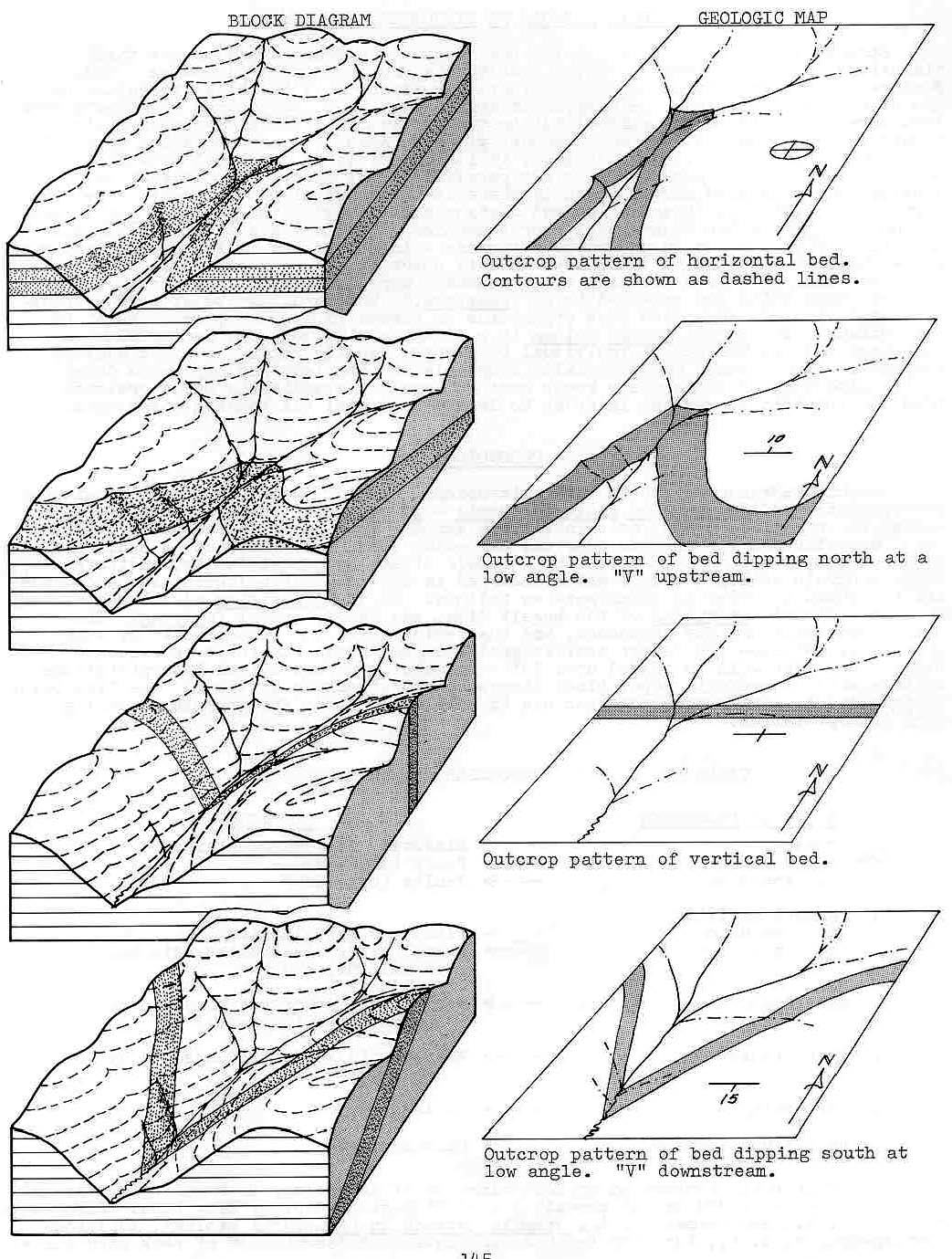 Capas empinadas o verticales
El tamaño del afloramiento que sigue el patrón V es inversamente proporcional a la magnitud de la pendiente: 
Bajo ángulo de buzamiento, la V es larga (parte delantera de la figura) 
Alto ángulo de buzamiento la V es corta (parte trasera de la figura)
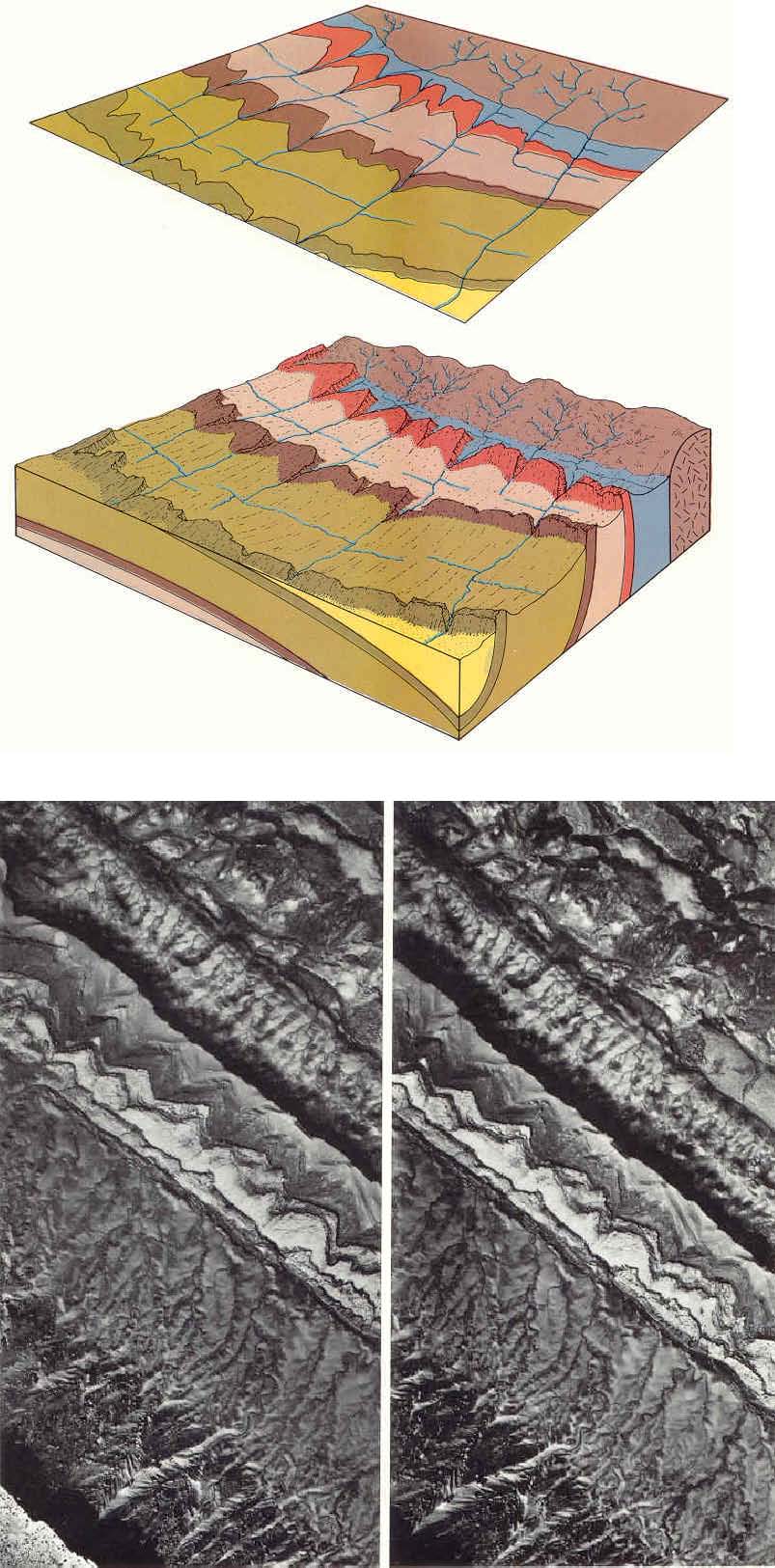 Capas empinadas o verticales
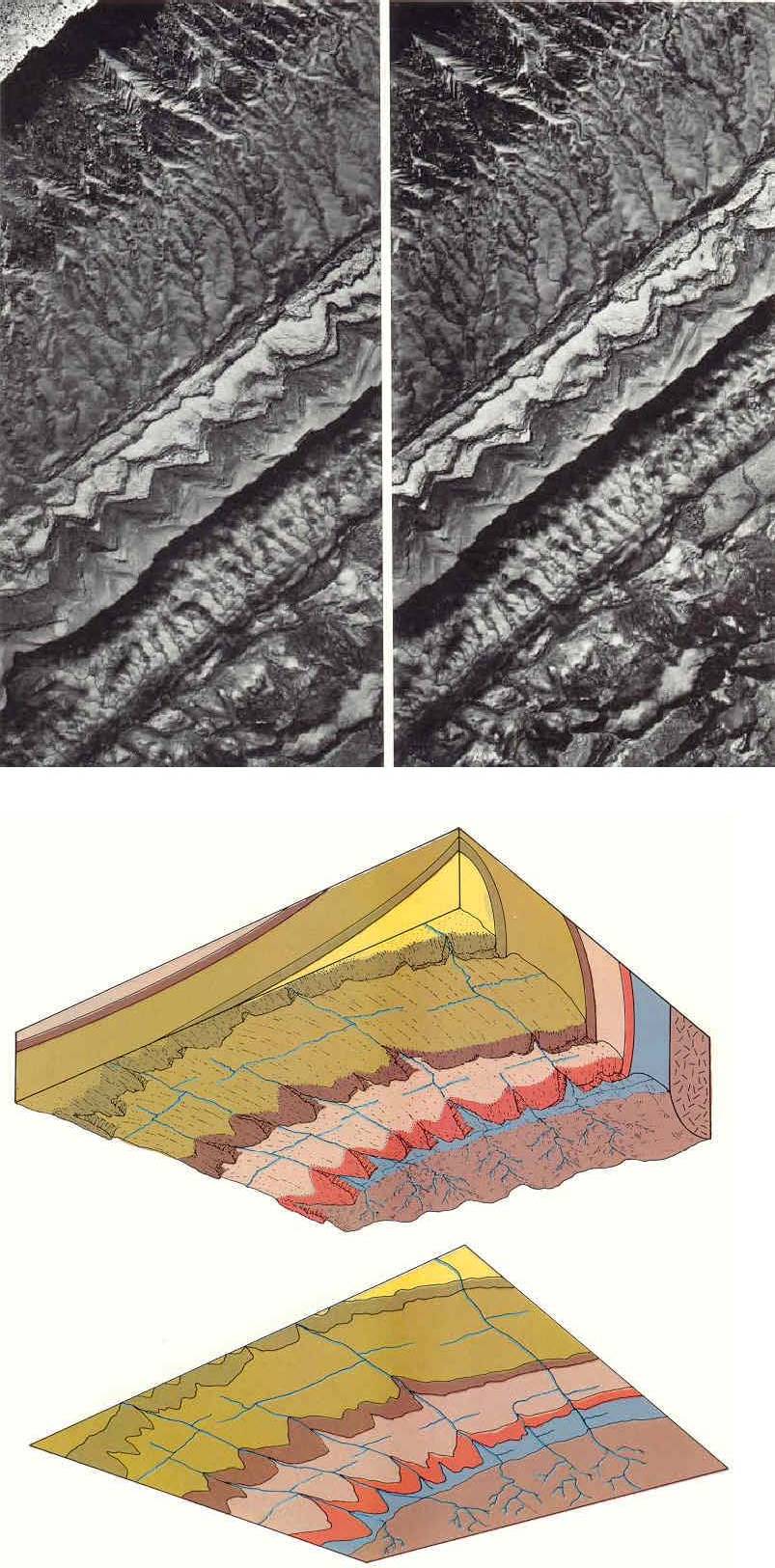 Capas empinadas o verticales
Las capas verticales están fuertemente erosionadas, desgastadas y, a menudo cubiertos por el talud a ambos lados de una cordillera. 
El uso de la escala de la fotografía aérea nos puede dar el verdadero espesor de las capas verticales o casi verticales, sin la ayuda de cualquier fórmula.
Estructuras Plegadas
Existen varios tipos de pliegues y dependen de la intensidad de la tectónica:
 Anticlinales se caracterizan por tener las rocas más antiguas en el núcleo o centro. 
 Sinclinales son pliegues que son cóncavas hacia arriba, se sumergen hacia el eje y se caracterizan por tener las rocas más jóvenes en el centro.
Anticlinal
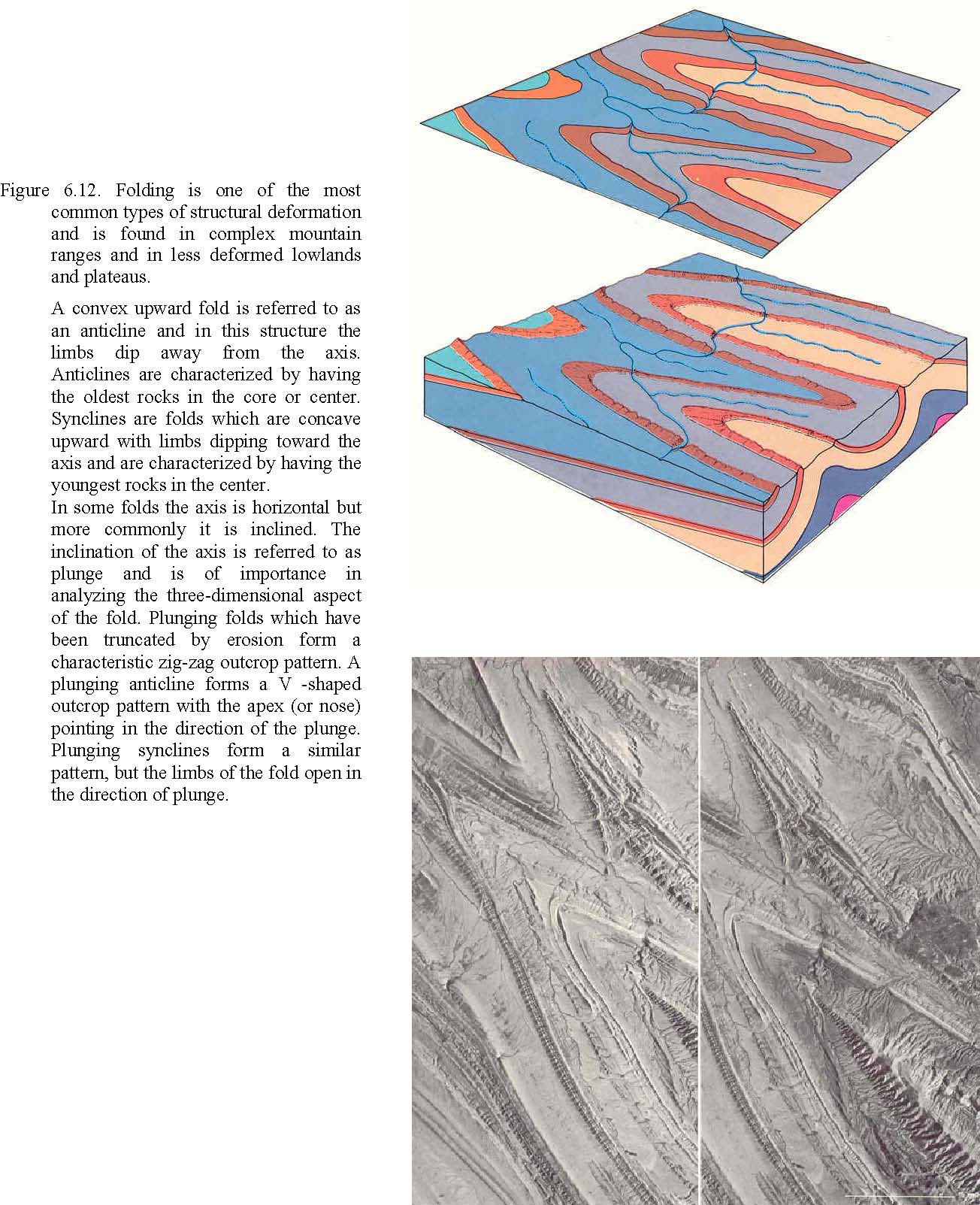 Cuencas y Domos
Una cuenca estructural cuando se ha erosionado y se expone en la superficie muestra una forma elíptica o circular, patrón similar al de un domo erosionado. 
El patrón general de afloramiento de ambas estructuras es similar
Cuencas y Domos
Dos importantes características nos permiten distinguir fácilmente una cuenca de un domo:
 La menor edad de las rocas afloran en el centro de una cuenca, mientras que las rocas de mayor edad están expuestos en el centro de un domo. 
 En una cuenca el buzamiento va hacia el centro y en un domo lo contrario
Domo
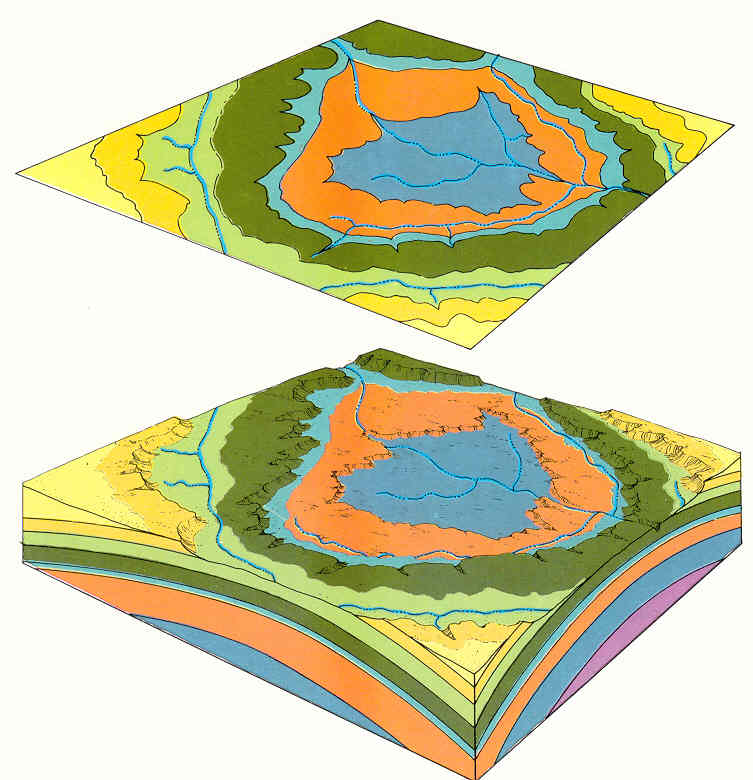 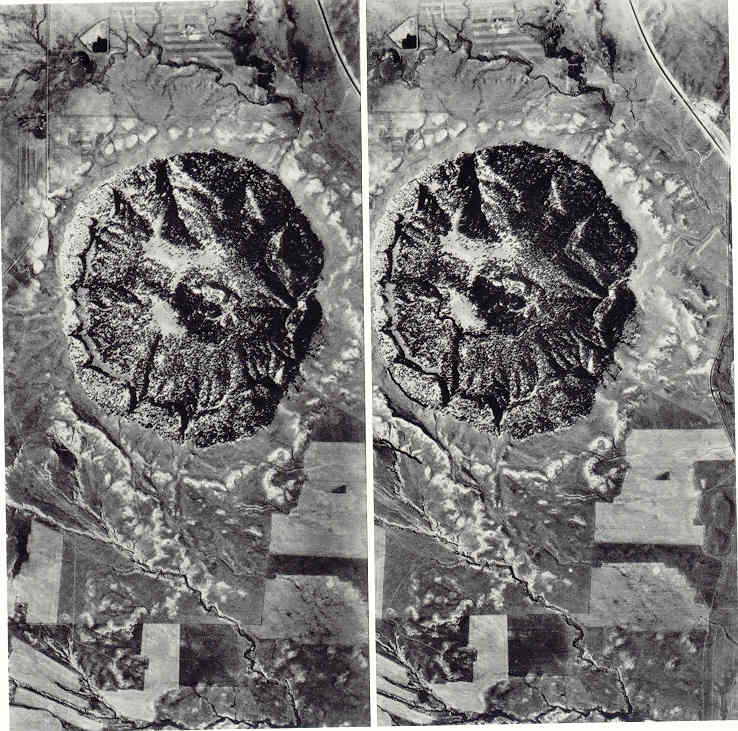 Cuenca
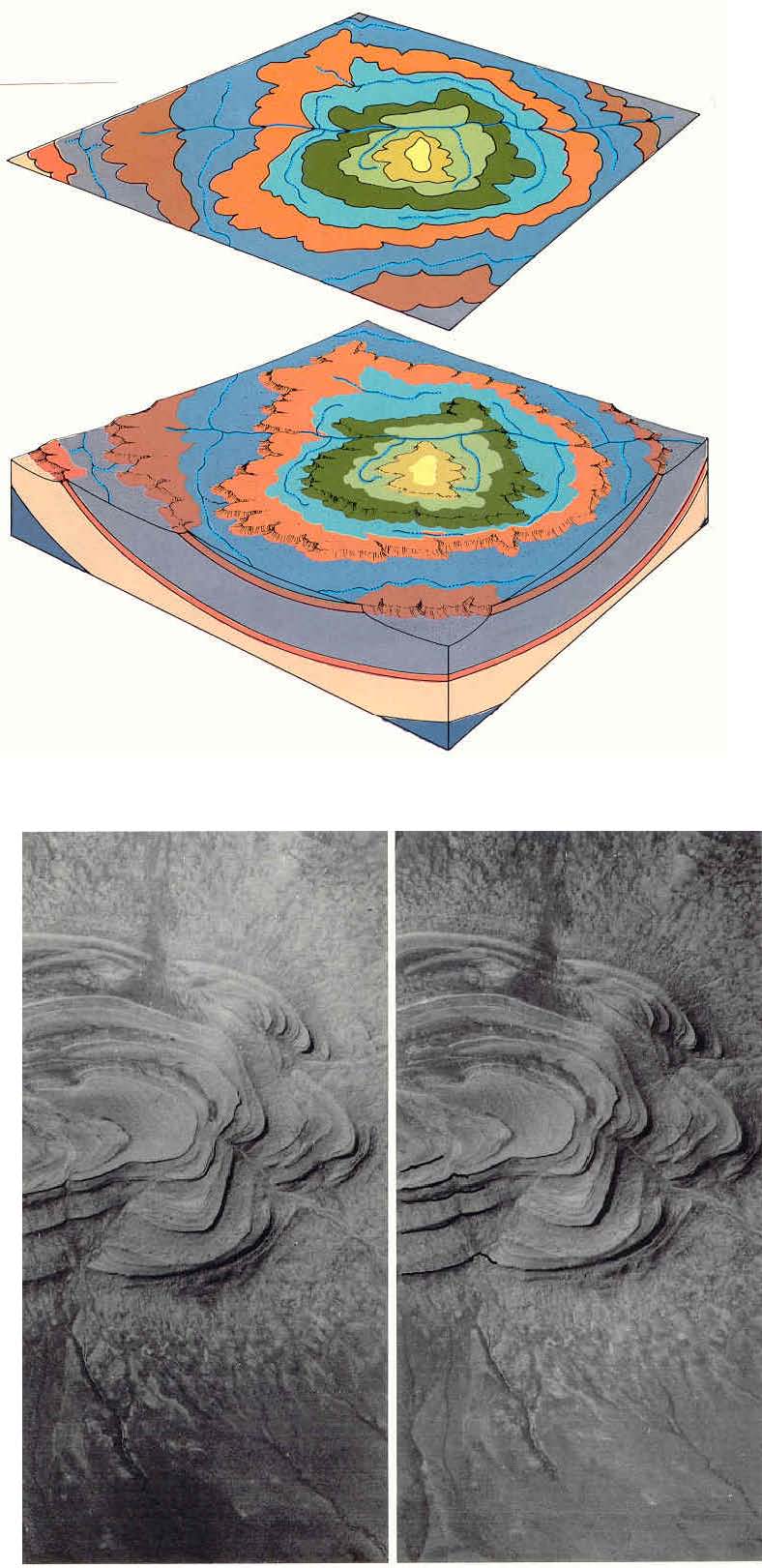 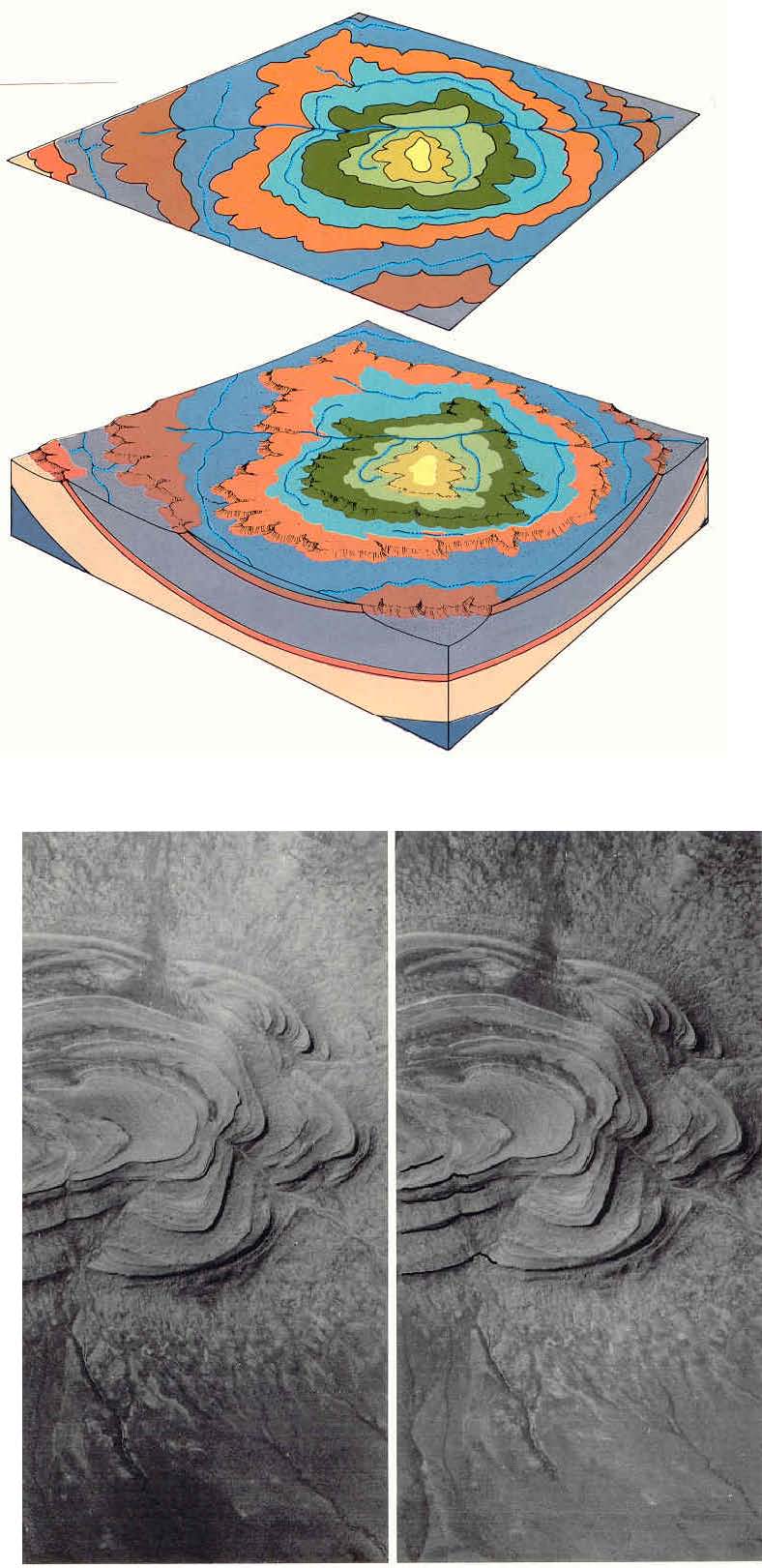 Fallas
Las principales características que pueden distinguirse en las fotografías aéreas para determinar las fallas son: 

Escarpe
Facetas triangulares
Desplazamiento de bloques
Truncamiento
Depresiones lineales
Drenaje controlado (a lo largo de la falla)
Alineamientos 
Cambios de tono
Cambio en el plano axial de las estructuras
Cambios en el buzamiento
Presencia ígnea
Fallas
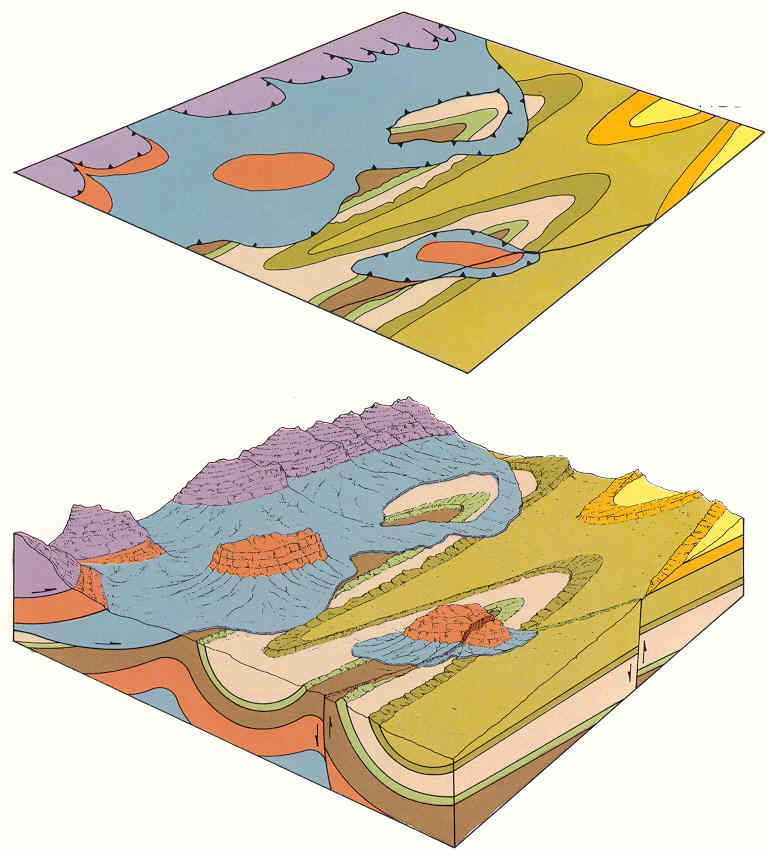 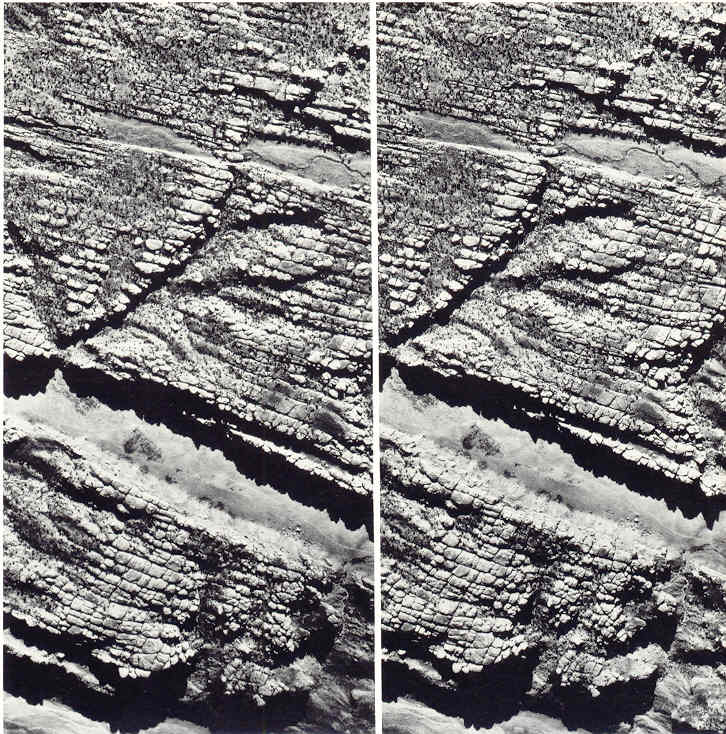 Fallas de desplazamiento de rumbo
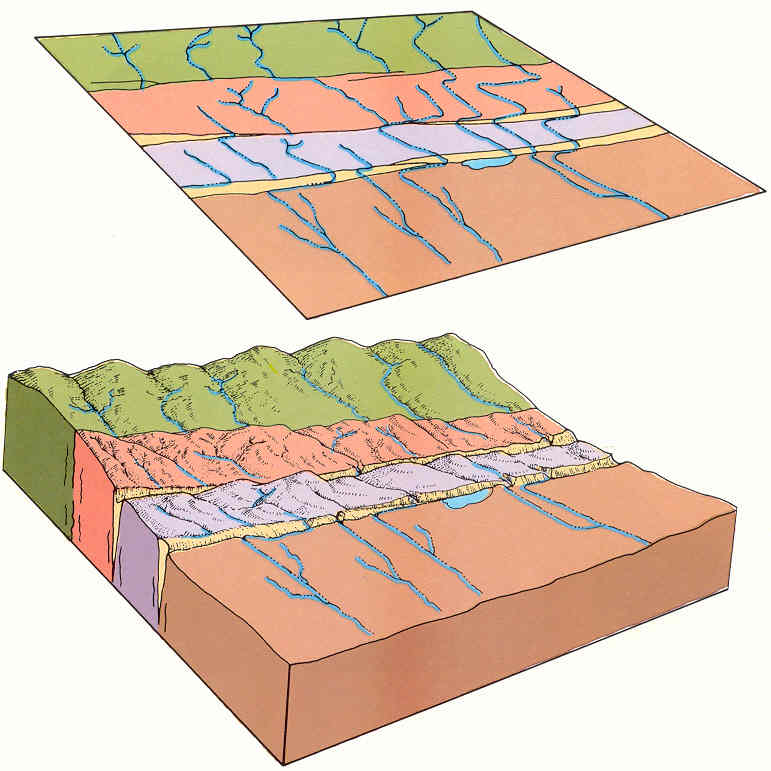 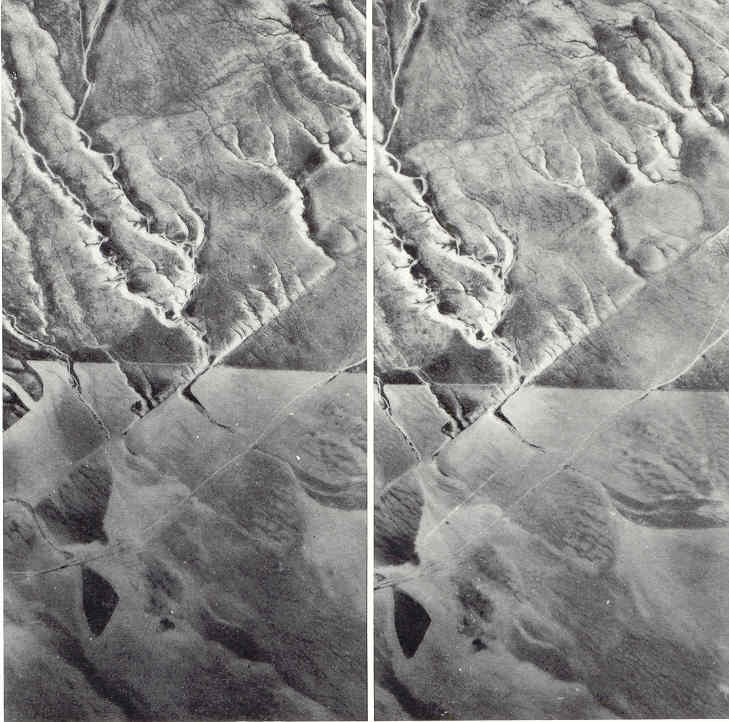 Fracturas
También se expresan como funciones lineales similares a las fallas. Por lo tanto, las mismas características o criterios que se utilizan para detectar fallas en las fotografías aéreas pueden ser usados también para detectar las fracturas.
Inconformidades
En las fotografías aéreas las inconformidades puede ser directamente observadas cuando el contacto está a lo largo de un plano inclinado. 
Cuando están en planos horizontales es más complicado, las capas deben ser separadas por características litológicas, y analizarlas cuidadosamente
Inconformidades
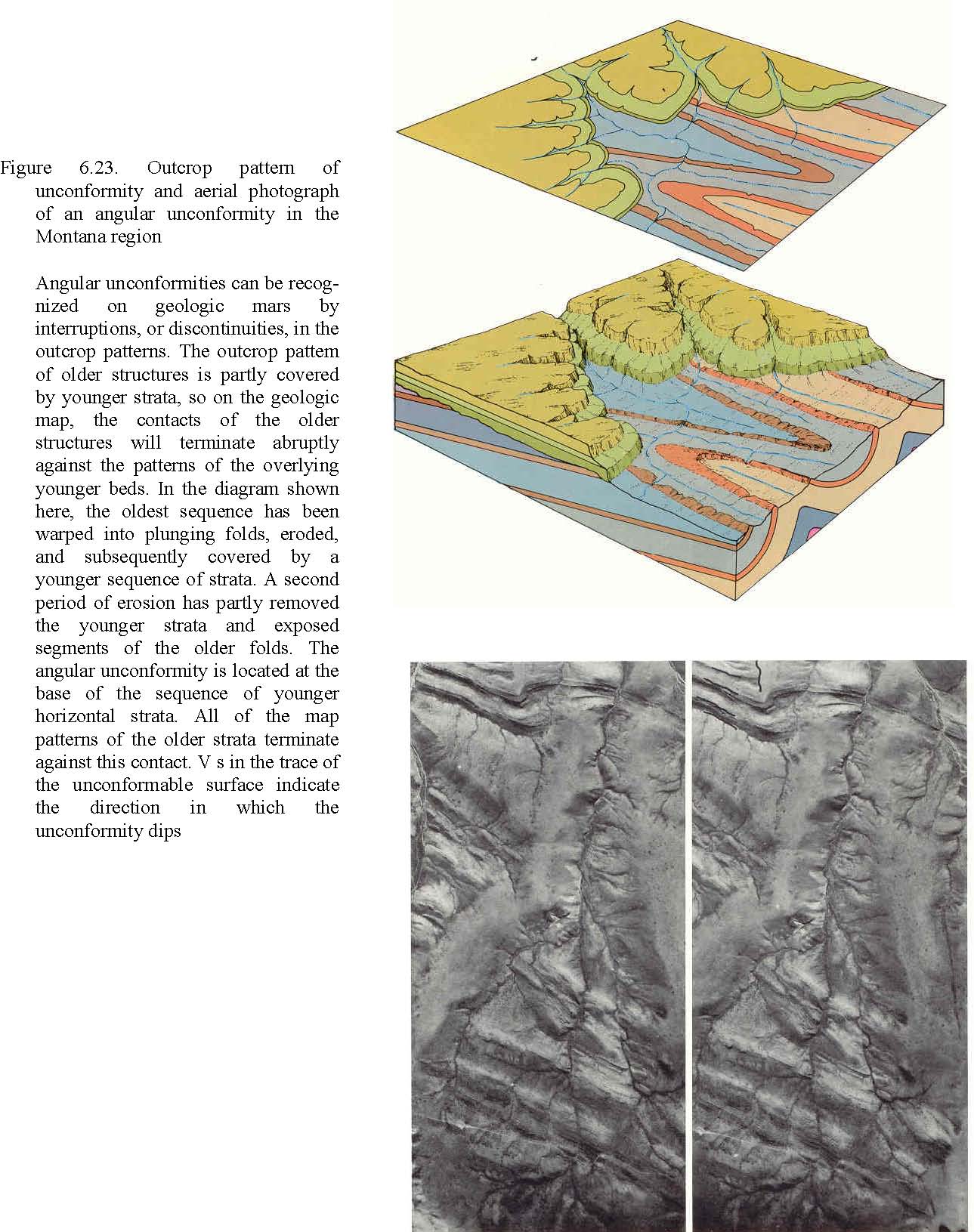 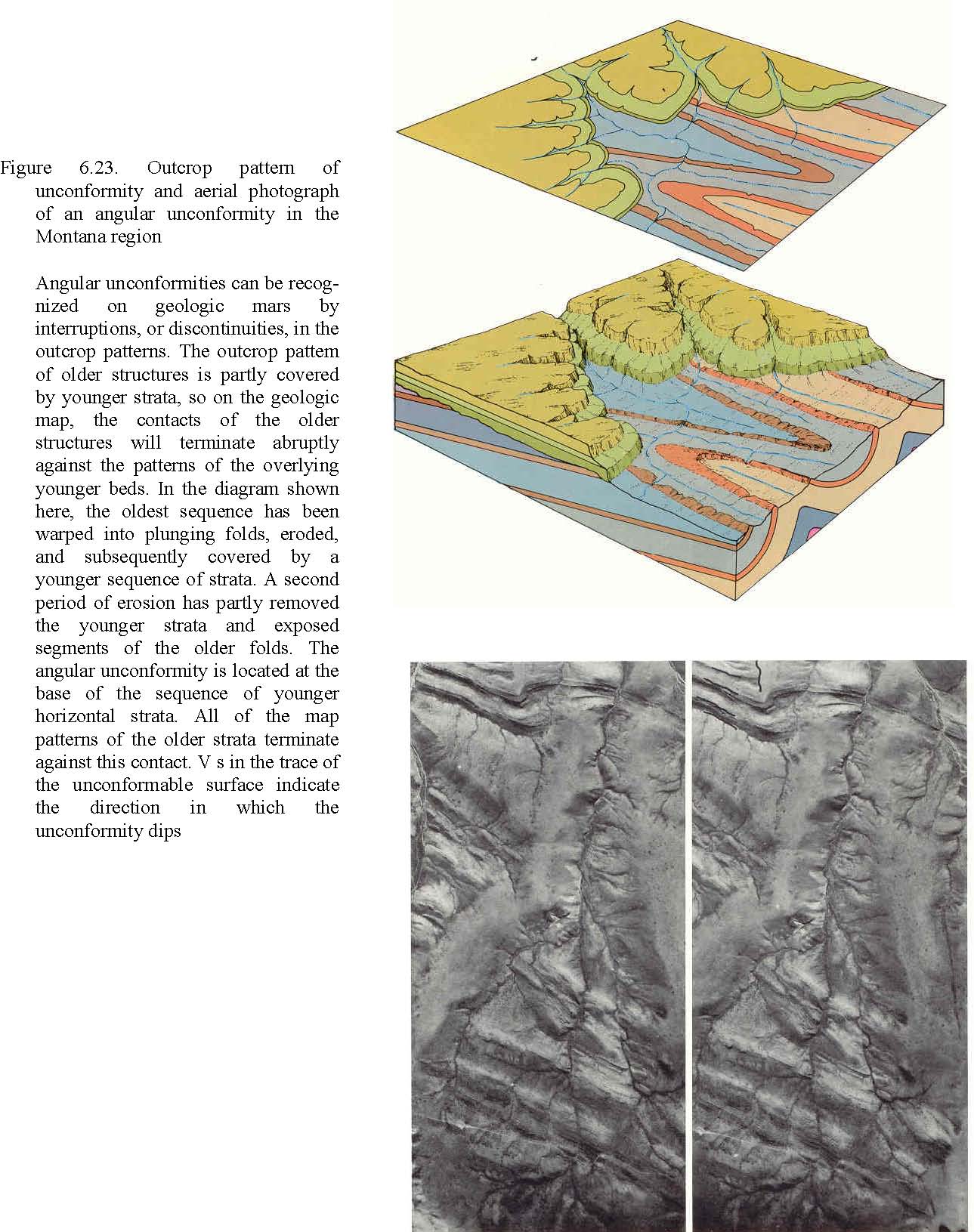